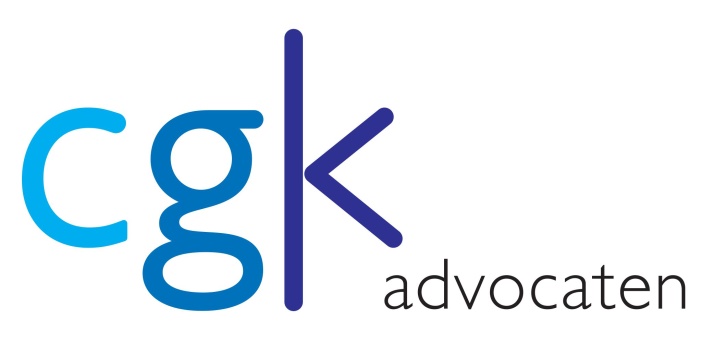 Jurisdictiebedingenin contracten voor internationaal zeevervoer naar Belgisch en Frans recht
Prof. Dr. Ralph De Wit
Advocaat te Antwerpen, Vrije Universiteit Brussel (VUB),
Universiteit Antwerpen (UA), Hogere Zeevaartschool (HZS),
bestuurder CEPANI (Belgisch Centrum voor Arbitrage en Mediatie)
RalphDeWit@skynet.be
RELEVANTE REGELS
Artikel 25 Vo. 1215/2012 (en oudere versies): prorogatie van rechtsmacht.
Ondergeschikt: nationaal IPR (van het forum).
(Een) nationaal verbintenissenrecht (in de ruime zin, en niet noodzakelijk contractenrecht).
EXCLUSIEVE RECHTSMACHT: PRO
Legitieme wens van bedrijven in maritieme sector om hun onvermijdelijk uitgebreid contentieux te centraliseren in een enkel forum
Rechtszekerheid en continuïteit door dezelfde rechtsmacht, ook als stare decisis niet bestaat
Overzichtelijkheid van hangende vorderingen, afkomstig uit verschillende delen van de wereld maar soms ter zake van hetzelfde voorval
Bundeling van regresacties in een en hetzelfde forum
Goede rechtsbedeling door keuze van forum dat vertrouwd is met de ingewikkelde problemen van het vervoersrecht
Kostenbesparende werking
EXCLUSIEVE RECHTSMACHT: CONTRA
Ladingbelanghebbenden willen juist het omgekeerde, dat een eenvoudige vordering tot vergoeding van individuele schade wordt behandeld in het “natuurlijke” forum
Forum van de bestemming, waar de zeevervoerder de goederen aflevert en zijn contractuele verplichtingen vervult – maar is dat altijd zo?
Kleinere vorderingen kunnen moeilijk aan de andere kant van de wereld worden ingeleid: hoge kosten, afstand, taalbarrière, gebrek aan controle
Contractsvrijheid is doorgaans een fictie
In andersoortig vervoer is de afweging al gemaakt: geen exclusieve jurisdictie
CMR, COTIF, Verdrag van Montreal
Hamburg Rules
Rotterdam Rules (zij het genuanceerd)
PROROGATIE VAN RECHTSMACHT
Toepasselijke regels hangen af van type zeevervoersovereenkomst. Onderscheid tussen:
“Gewone” vervoersovereenkomst onder vrachtbrief (sea waybill): verhouding tussen zeevervoerder en ladingbelanghebbenden
Vervoer onder cognossement: verhouding tussen zeevervoerder en oorspronkelijke medecontractant
Vervoer onder cognossement: verhouding tussen zeevervoerder en derde houder te goeder trouw van het cognossement

In België gelden de HVR alleen ten aanzien van de derde houder te goeder trouw van een verhandelbaar en verhandeld cognossement, zelfs als er geen charterpartij bestaat – in het Belgisch recht is er geen onderscheid tussen 1 en 2.
ENKELE (VOORZICHTIGE) PREMISSEN - 1
Feitelijke vaststelling: bedingen die strekken tot het vestigen van een exclusieve jurisdictie stoten zeer vaak op bittere weerstand. Zo niet zou er niet zoveel rechtspraak over bestaan.
Uitgangspunt, per hypothese, van de vervoerder (die het beding doorgaans in zijn standaardvoorwaarden opneemt):
geldig overeengekomen met medecontractant (hetzij verscheper, bv. bij CIF, hetzij de geadresseerde, bv. bij FOB);
werkt tegen alle opvolgende derden:
in een “gewoon” vervoerscontract tegen de geadresseerde, als die een derde is, omdat hij (op een of andere wijze, bv. door derdenbeding) toetreedt tot het contract;
in een vervoerscontract onder cognossement, tegen elke derde houder van een cognossement, ofwel omdat hij toetreedt tot het contract, ofwel omdat hij de letterlijke bepalingen van een waardepapier aanvaardt.
ENKELE (VOORZICHTIGE) PREMISSEN - 2
Uitgangspunt vervoerder vindt op het eerste gezicht steun in Vo. Brussel Ibis: uitdrukkelijke erkenning van principiële rechtsgeldigheid van dergelijke jurisdictiebedingen, gekwalificeerd als “overeenkomst tot aanwijzing van een bevoegd gerecht”.
Stelling vervoerder: jurisdictiebeding geldt altijd.
(1) Nochtans: naar Belgisch recht geldt een jurisdictiebeding in een cognossement niet tegen een derde houder
Nochtans: zijn de andere uitgangspunten zo zeker?
(2) Treedt, bij een “gewoon” vervoerscontract, een andere dan de oorspronkelijk contracterende partij (derde geadresseerde), toe tot het oorspronkelijke contract?
(3) Zijn, ten aanzien van de oorspronkelijke medecontractant, alle standaardvoorwaarden zonder meer geldig?
DERDE HOUDER VAN EEN COGNOSSEMENT
Volgorde probleemstelling niet logisch, eigenlijk omgekeerde wereld: geval (1) is het bijzonderste, maar komt door de cause célèbre van de Tilly Russ
Het arrest Tilly Russ van het Hof van Justitie is geen meesterwerk. Zie: J.C. Schultsz, noot in NJ 1984, nr. 735: “ziehier een ingrijpen in de werking van één van de meest gebruikelijke clausules van het mondiaal maritiem verkeer door Europees(-continentale) niet-maritieme juristen…”.
Tilly Russ werkt indirect (zie F. Stevens, DMF 2016, 145):
clausule “als geldig erkend” tussen verscheper en vervoerder;
de derde houder moet “volgens het toepasselijke nationale recht” de verscheper opvolgen in diens rechten en verplichtingen (de facto, in de rechtsstelsels van de common law).
DERDE HOUDER – BELGIË – INDIRECTE BINDING?
Het Belgische Hof van Cassatie had het wel heel gemakkelijk na Tilly Russ. Het Hof hoefde enkel (zeer summier) te beslissen dat de motivering van de bestreden beslissing van het Hof van Beroep te Antwerpen niet in overeenstemming was met de voorwaarden uitgewerkt in het arrest Tilly Russ (Cass. (B) 25.1.1985).
Het Hof bevestigde zijn stelling in 1987: “Uit artikel 91, A, §1, b blijkt dat de rechten en verplichtingen in de betrekkingen tussen de vervoerder en de derde cognossmentshouder bepaald worden, niet door de verhoudingen die tussen de inlader en de vervoerder bestaan, maar door de bepalingen van het cognossement zelf; daar de rechten en verplichtingen van de derde houder tegenover de vervoerder aldus zelfstandig in het cognossement worden geregeld, kan niet worden gezegd dat de derde houder bij de verkrijging van het cognossement de inlader in diens rechten en verplichtingen is opgevolgd”  (Cass (B) 18.9.1987).
DERDE HOUDER – BELGIË – DIRECTE BINDING?
De derde houder kan natuurlijk zelf  toestemmen in een jurisdictiebeding. Die toestemming kan worden geïnfereerd uit de “gebruikelijke handelwijze” tussen de partijen, of uit het bestaan van “een gewoonte in de internationale handel” (Vo. Brussel Ibis, art. 25, §1, b en c).
MAAR: het moet gaan om een overeenkomst…
Het Belgische Hof van Cassatie wendde dit gegeven handig aan:
De derde-houder van een cognossement wordt niet geacht in te stemmen met een bevoegdheidsbeding dat erin is vervat, door het louter aanbieden van het cognossement aan de zeevervoerder  (Cass. (B) 12.9.2013).
Si non é vero… MAAR:
waarom is het Belgisch recht van toepassing?
wat met letterlijk karakter waardepapier?
helpt niet bij sea waybills, en is cognossement geen uitstervend ras?
DERDE HOUDER – FRANKRIJK – INDIRECTE BINDING
Het Franse Hof van Cassatie zoekt eerst de toepasselijke wet (met toepassing van Coreck Maritime). Als het cognossement verwijst naar een recht waarin de derde houder opvolgt in de rechten en verplichtingen van de inlader, dan is de derde houder gebonden door het jurisdictiebeding (Cass. (F) 16.12.2008).
Vo. Rome I wordt niet van toepassing geacht op waardepapieren, maar het recht van toepassing op de werking van een cognossement tegenover derden is hetzelfde als het recht van toepassing op de vervoersovereenkomst (Cass. (F) 11.7.2001). Als bv. een keuze is gemaakt voor het Engels recht, dan is de derde houder automatisch gebonden (als de inlader gebonden was).
In zeer veel gevallen eindigt het verhaal daar (rechtskeuzebedingen zijn immers schering en inslag – bv. Aix-en-Provence 9.11.2011).
DERDE HOUDER – FRANKRIJK – DIRECTE BINDING
Het Franse Hof van Cassatie heeft ook gebroken met zijn vroegere rechtspraak, ingezet in 1992, waarbij de derde houder zijn “bijzondere toestemming” in een jurisdictiebeding moest hebben gegeven (Cass. (F) 26.5.1992).
In zijn recente rechtspraak heeft het Hof uitdrukkelijk bevestigd dat “het maritiem recht een specifieke tak is van het internationaal handelsrecht, en dat het gebruikelijk is dat maritieme vervoerders in hun cognossementen een jurisdictiebeding opnemen ten gunste van de rechtbanken van de vestiging van hun maatschappelijke zetel, een gewoonte die ruimschoots bekend is en regelmatig wordt in acht genomen” (Cass. (F) 12.3.2013; zie ook Cass. (F) 19.11.2013).
Resultaat: jurisdictiebedingen hebben bijna altijd uitwerking.
Zie nochtans Hof Rouen 10.9.2015: Frans recht van toepassing, en geen vermoeden van instemming met beding.
BELGIË – FRANKRIJK
Vanwaar de opmerkelijke verschillen?
In België wordt blijkbaar uitgegaan van de toepasselijkheid van het Belgisch recht op de positie van de derde cognossementshouder. Maar wat is dan de verwijzingsregel?
Als de verbintenis tot aflevering wordt beschouwd als een gevolg van de verhandelbaarheid van een cognossement (waardepapier), dan geldt Vo. Rome I niet (uitsluiting waardepapieren) (Hof Antwerpen 26.6.2006).
Maar wat dan wel? Wet plaats uitgifte cognossement, wet plaats aflevering, wet plaats endossement, lex fori…
Naar analogie met de verdragen van Genève (wisselbrief en cheque): wet van de plaats waar de prestatie aan de rechthebbende wordt uitgevoerd (lex loci solutionis), dus lossingshaven (of plaats van aflevering). Pas dan is de oplossing van het Hof van Cassatie consequent.
BELGISCH RECHT – MAAR WAARDEPAPIER?
Hoewel het Franse Hof van Cassatie het niet uitdrukkelijk zegt, is de directe aanvaarding door de rechthebbende eenvoudig te verklaren door het letterlijk karakter van het waardepapier.
Hetzelfde principe bestaat in België… Van Ryn en Heenen, Principes, III, nrs. 119-120: de positie van de derde houder is gesteund op het waardepapier als instelling, en daarom kunnen de middelen gesteund op de titel zelf steeds tegen hem worden ingeroepen.
De Belgische uitzondering is dus niet alleen beperkt (alleen voor derde houders te goeder trouw van een verhandeld cognossement), maar misschien ook wankel.
VERRIJZENIS VAN EEN OUD ARGUMENT?
Vo. Brussel Ibis, artikel 25, §1: overeenkomst jurisdictiebeding geldig, tenzij de overeenkomst krachtens het recht van die lidstaat nietig is wat haar materiële geldigheid betreft. Toevoeging tegenover 44/2001 en eerdere versies, zonder veel uitleg.
In de Belgische rechtspraak werden jurisdictiebedingen stelselmatig nietig verklaard op grond van artikel III, 8° HR en HVR: als er geen garantie bestaat dat de aangewezen buitenlandse rechter de HVR zal toepassen op dezelfde wijze zoals een Belgische rechter dat zou doen, vormt het jurisdictiebeding een verkapte ontheffing van aansprakelijkheid en is zij nietig.
Zowel wanneer het beding wordt beschouwd als een overeenkomst (onder Vo. Brussel Ibis), als wanneer het wordt gezien als onderdeel van een instelling (buiten Vo. Brussel Ibis), de materiële nietigheid kan altijd worden opgeworpen.
ZIJN DE ROTTERDAM RULES DE TOEKOMST?
Tot verrassing van velen van in het begin jurisdictieregeling omwille van het probleem in de VS met Sky Reefer.
Aanvankelijk werden o.m. de Hamburg Rules als voorbeeld genomen, maar het is iets ingewikkelder geworden: hoofdstuk 14, artikelen 66–74.
Jurisdictiebedingen in principe niet exclusief, tenzij bij volumecontracten.
Artikel 73, §3: Dit hoofdstuk doet geen afbreuk aan de toepassing van de regels van een regionale organisatie voor economische integratie die partij is bij dit Verdrag ter zake van de erkenning of tenuitvoerlegging van vonnissen tussen de lidstaten van de regionale organisatie voor economische integratie, ongeacht of deze voor of na dit Verdrag zijn aangenomen.
Artikel 74: De bepalingen van dit hoofdstuk zijn slechts verbindend voor de Verdragsluitende Staten die in overeenstemming met artikel 91 hebben verklaard hierdoor gebonden te worden.